Quality Control at a Local Brewery
Data analysis of in-house sensory panel to measure batch-to-batch consistency of an American IPA brew
Sensory Evaluation
Quantitative Descriptive Analysis® (QDR)
A behavioral sensory evaluation approach
Widely used in Food & Beverage Sciences
Term coined in 1974 by Herbert Stone and Joel Sidel at Stanford Research Institute
Components to QDA
Considered at 3 Taverns:
Experienced subjects (tasters)
Small panel size
Screened for sensitivity
Descriptors or classes are given
Subjects rate on a scale
Conducted individually without discussion
Quantitative results considered only
Replication of results
Production staff, marketing team

6-8 per tasting

Not taken into account

13 different sight, flavor, and aroma profiles given



Rated on a 9 point scale

Same brew not repeated
Brew tasted again after 30 and 60 days
Different combination of tasters
Sensory analysis at 3 Taverns
13 descriptors or profiles
Aroma: pine, citrus, tropical fruit (measured separately)
Color
Foam
Clarity
Mouthfeel

Carbonation
Hops
Sweetness
Resin
Alcohol
Lingering bitterness
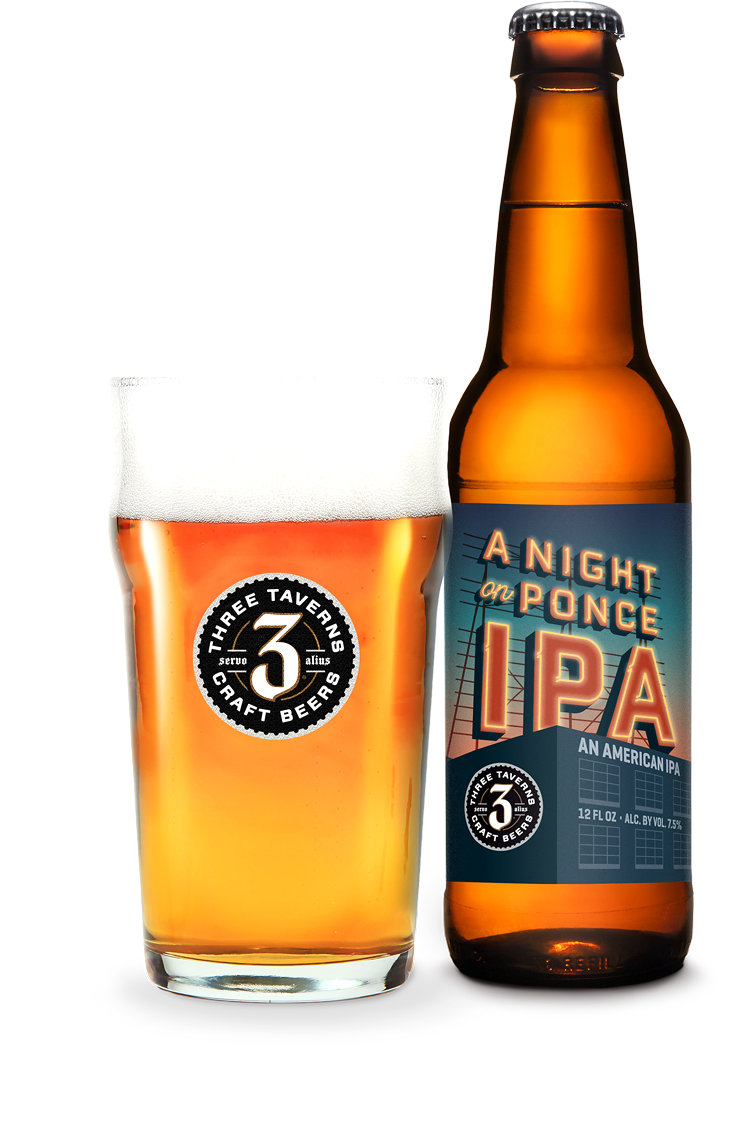 Each variable scored on a scale of 1-9
5 is ideal and is considered “true to style”
<5 means too little is perceived
>5 means too much is perceived
Focus and goals of study
Analyze the tasting panel results of multiple batches of one brew
Combinations of different tasters rated the brews after 0, 30, & 60 days
Identify outlier batches
Identify outlier profiles
Identify outlier tasters
Make recommendations for improved tasting panel performance
Problem: Plots of averages of each profile after 0, 30, & 60 days are not meaningful
No noticeable change over time
Not useful
Solution: Principal Component Analysis
Pairwise correlations are made to quantify relationships
Multivariate analysis – 13 dimensions for this project (# profiles)
Reduces dimensions to 2 or 3
Variances are plotted on 2 or 3 axes 
Clustering indicates related samples
Powerful visual representation of data with multiple variables
Outliers can be identified
MATLAB’s pca() function
[coeff score latent tsquared] = pca(X)

X: an m x n matrix, where m are observations and n are variables

Coeff: loadings or principal component (PC) coefficients. Give magnitude and direction for eigenvectors in “p” space

Score: values of PC for observations. Represent coordinates of original data in PC space

Latent: the eigenvalues – gives variance of each eigenvector.

Tsquared: Hotelling t-squared statistic. Gives distance of observation to center of data.
Generate eigenvector coefficients
Generate scores
Input m x n data matrix, X
Rollins et al., 2011
Issue: PCA is sensitive to outliers
PCA centers data but does not scale
PCA is best when:
data is scaled
variables follow normal distribution
To visualize data and gain insight, normal distribution of individual variables is not required
For hypothesis testing, normality is required
Fix: use zscore()
Centers data about zero
Scales so that the standard deviation is 1
PCA of Descriptors after 0 days
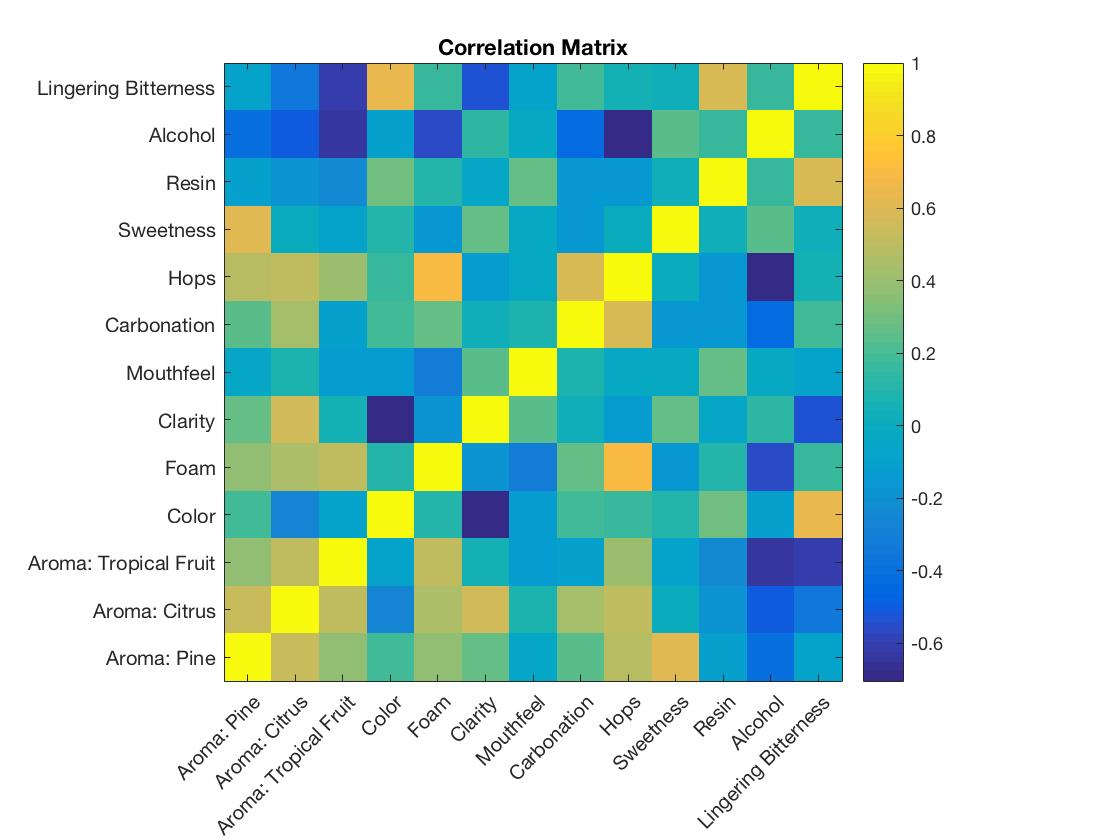 PCA of Descriptors after 0, 30, and 60 days
Some variables group together as expected

Becomes more spread-out after 30 days. Higher complexity of beer?

Suggests beer flavors and aromas may homogenize with time
PCA of Batches – spread of batches over time
Visually, 160022, 160024, & 160039 appear to be possible outliers

Hotelling t-square shows similar distance from center of data 
(problem?) – need to correct
Distance Matrix – pdist()
Calculates Euclidean distance (straight line) between pairs of observations
Try other distance metrics?
Manhattan?
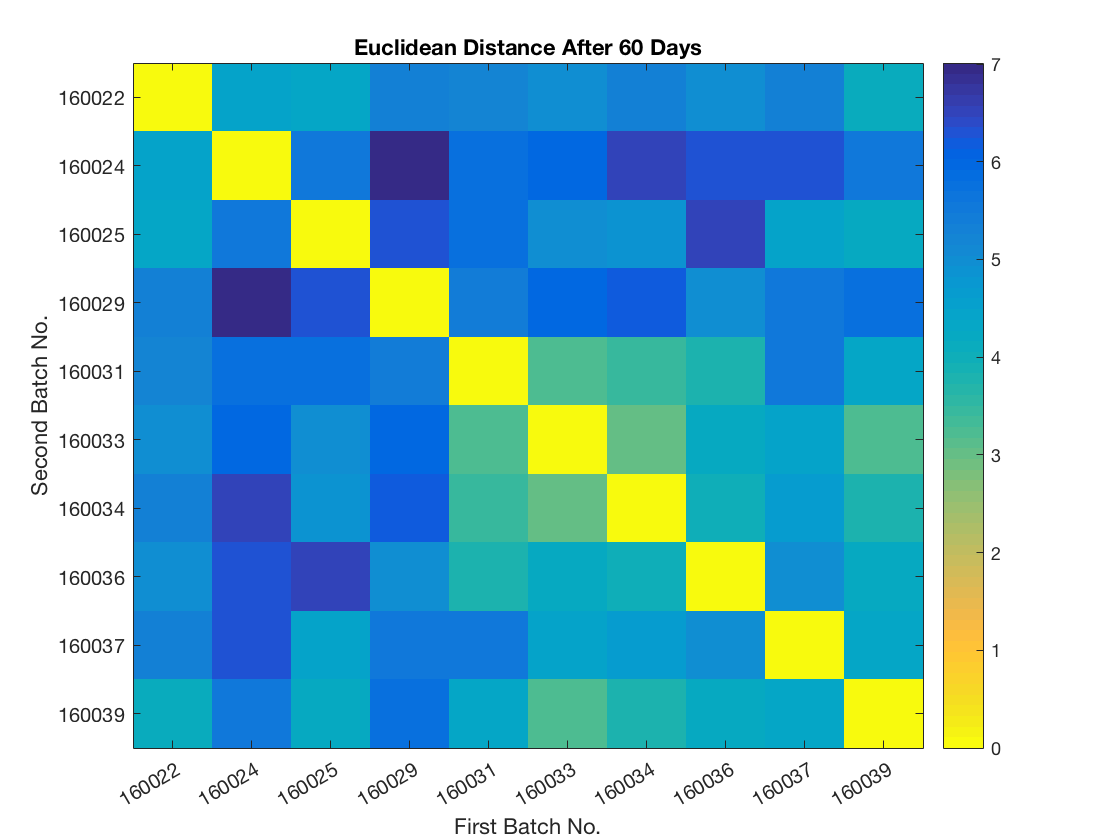 Cluster Analysis of Batches
In MATLAB:
Use linkage() and dendrogram() for tree
Find cluster correlation with cophenet()
Next Steps
Improve batch analysis
Hotelling T2 values
Distance metric for high dimensionality
 Analyze taster performance
Find outlier tasters
Overall:
Summarize findings and make recommendations, e.g.
Identify which descriptors tasters struggle with
Add or remove descriptors
Replication of results: introduce “blind” batches for replication
Questions